আজকের  ক্লাসে সকলকে
স্বাগতম
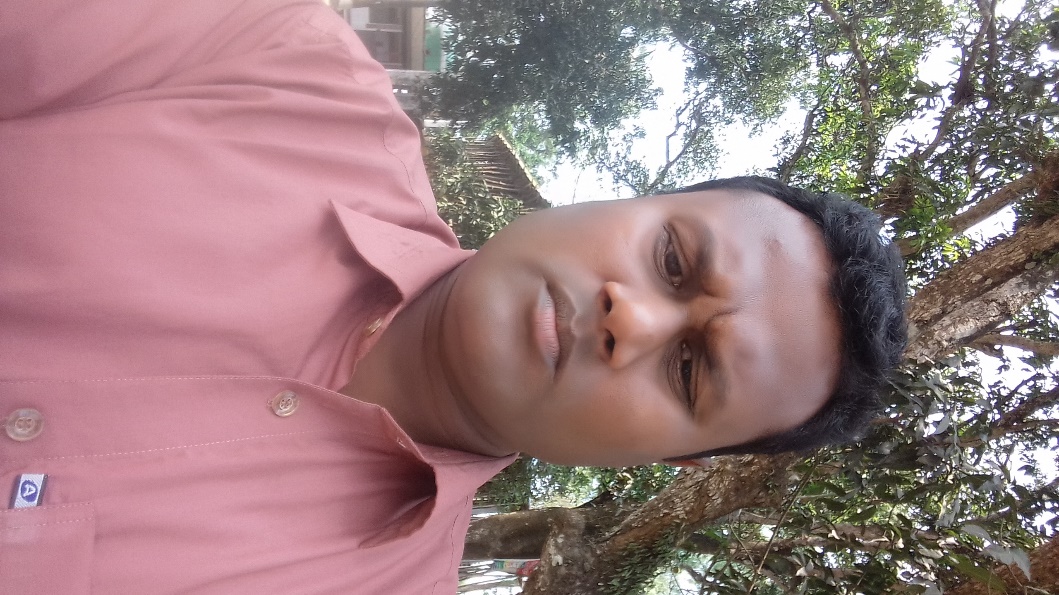 শিক্ষক  পরিচিতি
মোঃ জাহাঙ্গীর  আলম
সহকারী শিক্ষক 
ধাপের হাট নায়েবীয়া  দাখিল মাদ্রাসা
মোবাইলঃ ০১৭১৮৯১০২৮১
পাঠ পরিচিতি
শ্রেণীঃ নবম/দশম
বিষয়ঃ  রসায়ন বিজ্ঞান
নবম অধ্যায়ঃ এসিড-ক্ষারক  সমতা(প্রশমন বিক্রিয়া ও এসিড বৃষ্টি)
সময়ঃ ৫০ মিনিট
শিখন ফল
প্রশমনবিক্রিয়া  কি তা  ব্যাখ্যা করতে  পারবে।
প্রশমনবিক্রিয়ার  গুরুত্ব  ব্যাখ্যা করতে  পারবে।
প্রশমন বিক্রিয়ার  মাধ্যমে  দ্রবনের প্রকৃতি  নির্ণয় করতে  পারবে।
আমরা   লক্ষ্য  করি
HCl    +   NaOH    =    NaCl    +   H2O
এসিড      ক্ষার           লবন        পানি
প্রশমন বিক্রিয়া
আমাদের আজকের পাঠ-
প্রশমন  বিক্রিয়া
প্রশমন বিক্রিয়াঃ
এসিড  ক্ষারের  সাথে  বিক্রিয়া করে  লবন  পানি  উৎপন্ন  হওয়ার  বিক্রিয়াকে  প্রশমন  বিক্রিয়া  বলে  ।
HCl    +   NaOH    =    NaCl    +   H2O
এসিড      ক্ষার           লবন        পানি
HCl    =  H+   +    Cl-
NaOH =OH-   +   Na+
                            H2O        NaCl
একক কাজঃ
০১।প্রশমন  বিক্রিয়া  কাকে বলে  ।
০২। প্রশমন বিকিয়ার  একটি  উদাহরণ  দাও । ।
০৩।  প্রশমণ  বিন্দুর  PH  এর  মান  কত  ?
প্রশমন  বিক্রিয়ার  গুরুত্বঃ
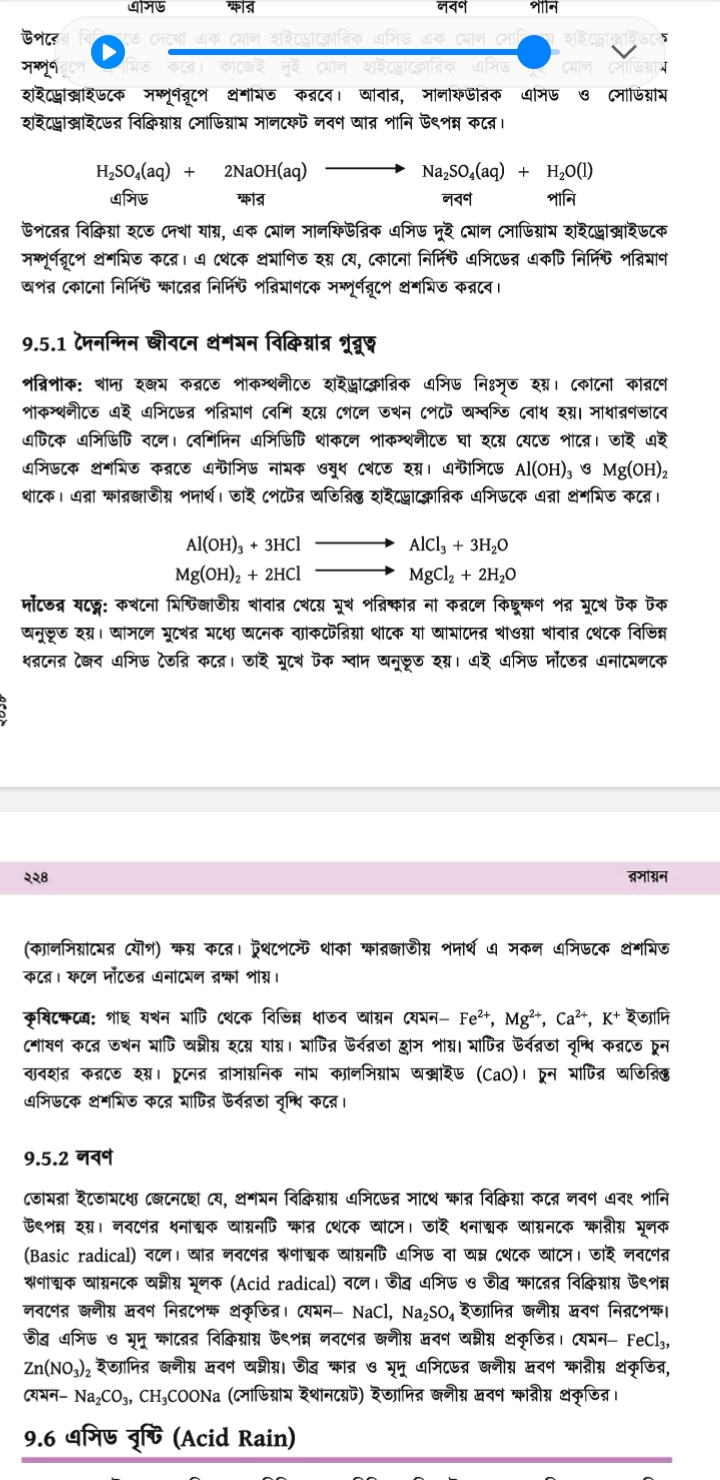 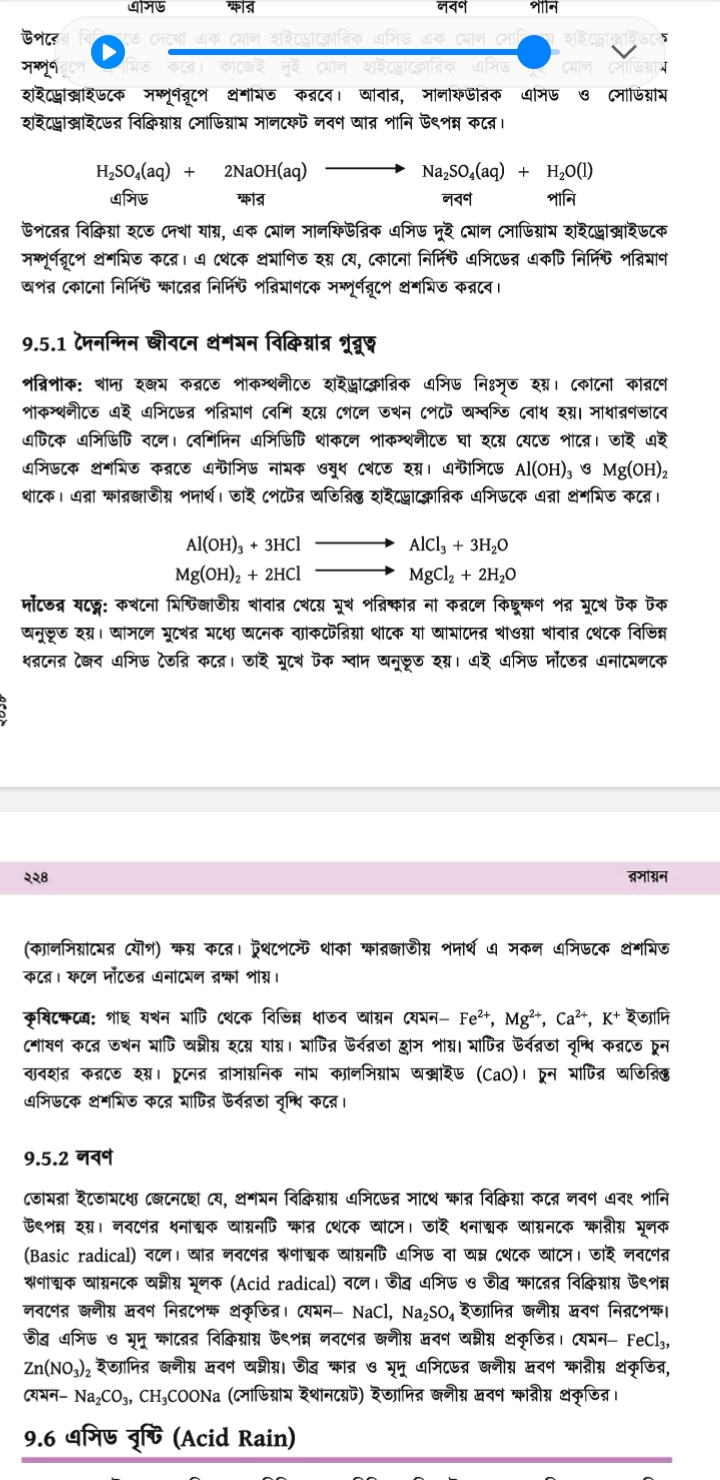 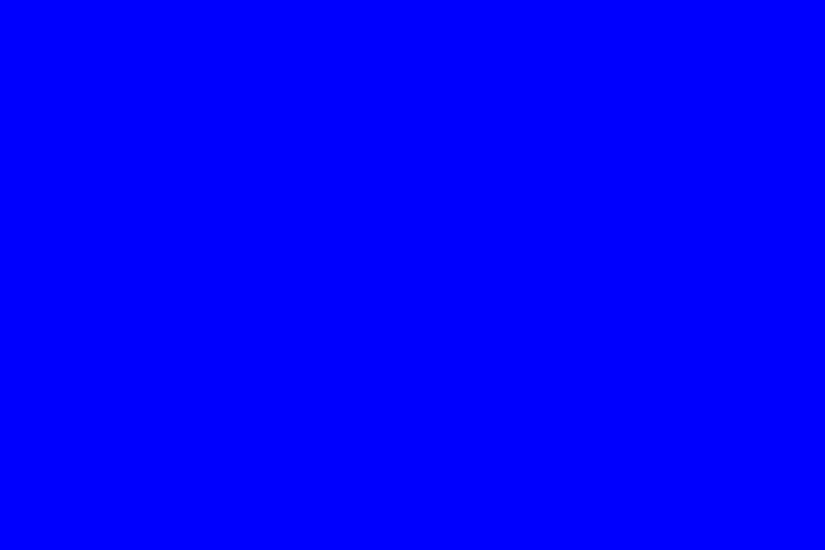 প্রশমন  বিক্রিয়ার  সাহায্য  দ্রবনের  প্রকৃতি  নির্নয়-
এখানে
প্রশমন  বিক্রিয়ার  সমীকরনটি-
n2 = ক্ষারের মোল সংখ্যা
n2V1S1  =  n1V2S2
V1=এসিডের  আয়তন
S1 =এসিডের মোলারিটি
n1 = এসিডের মোল সংখ্যা
সমীকরণ টির  মাধ্যমে  আয়তন,মোলারিটি এবং মোল সংখ্যা নির্ণয়ের
মাধ্যমে মিশ্রণটির  প্রকৃতি নির্নয়  করা  যায়।
V2=ক্ষারের আয়তন
S2=ক্ষারের মোলারিটি
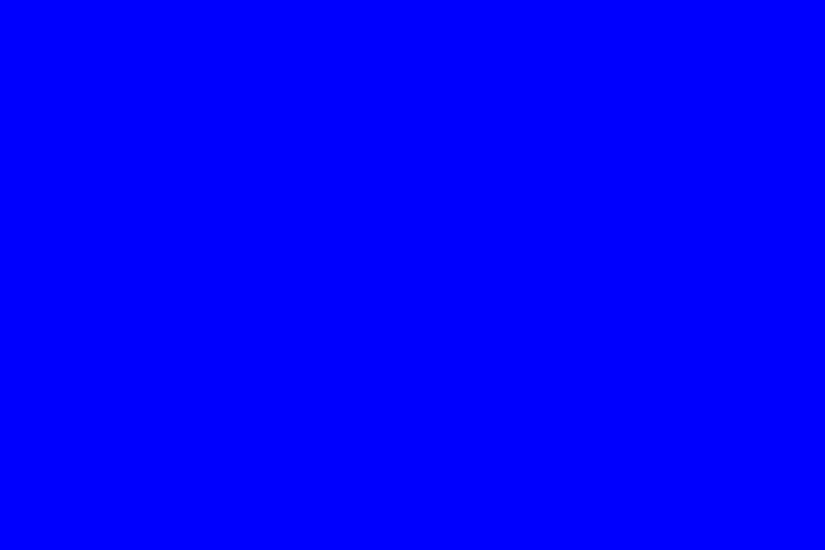 প্রথম  ও দ্বিতীয়  পাএের  দ্রবনদ্বয়  মিশ্রিত  করলে  তৃতীয়  পাএের  দ্রবণের  প্রকৃতি  কেমন  হবে।
যেমনঃ
2ml
0.2M
Na2CO3
0.1M
5ml
HCl
২য়  পাএ
১ম পাএ
৩য় পাএ
2HCl  +Na2CO3  =   2NaCl  +  CO2  + H2O
এসিডের ঘন মাএা S1=0.1M
এসিডের আয়তন V1=5 ml
এসিডের মোল সংখ্যা n1=2
ক্ষারের  ঘনমাএা S2=0.2 M
ক্ষারের আয়তন V2= ?
ক্ষারের  মোল সংখ্যাn2=1
ধরি,V2 আয়তনের  ক্ষার  এসিডকে পূর্ণ প্রশমিত করে
n2V1S1=  n1V2S2
দ্রবনে আরও (2-1.25)=0.75ml আয়তনের ক্ষার থাকায় দ্রবণের প্রকৃতি  ক্ষারীয়
5×0.1
V2
=
2×0.2
=1.25
দলীয় কাজঃ
একটি  পাএে   ০.৫ M    ২৫০ml  হাইড্রোক্লোরিক  এসিড  দ্রবনে   ০.১M    ৫০০ml  সোডিয়ামহাইড্রোক্সাইড দ্রবন  মিশ্রিত  করলে  দ্রবনের  প্রকৃতি  কিরুপ  হবে ।
মূল্যায়নঃ
লবন  ও  পানি
০১।  এসিড  ক্ষারের  সাথে  বিক্রয়া  কি উৎপন্ন  করে।
০২।নাইট্রোজেন  ডাইঅক্সাইড  গ্যাস  কোন  এসিড  উৎপন্ন করে ।
নাইট্রিক এসিড
বাড়ীর  কাজঃ
তোমাদের  আশেপাশে  কতজন  লোক  এন্টাসিড  জাতীয়  ঔষধ  সেবন  করে  তার    তালিকা  তৈরী  করবে।
সকলকে
ধন্যবাদ